OSM in Poland
Marek Strassenburg-Kleciak
aka
Marek Kleciak
Some statistics
Some statistics
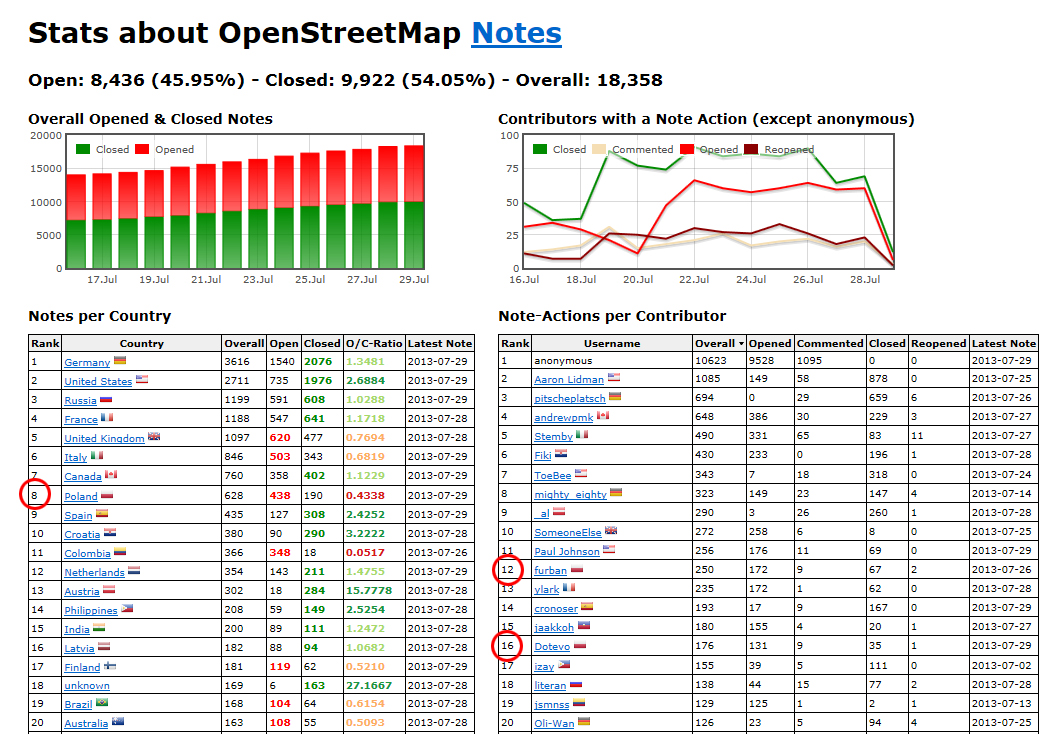 Some statistics
In 6 last months 40% new data
 
Worldwide from 1,2% to 1,5%
 
In Europe from 2,3% to 2,8%. 

29 mio. nodes, 
over 3 mio. ways 
ca. 1. mio. relations.
„OSM Polska“registered association
OSM Polska = non profit organization.
Target: Being visible and contactable in Poland  & coordination of OSM promotion 

Website: http://openstreetmap.org.pl/osm/stowarzyszenie/


Stowarzyszenie OpenStreetMap PolskaInstytut Informatyki Stosowanej Politechniki Łódzkiejul. Profesora Bohdana Stefanowskiego 18/2290-924 Łódź
e-mail: zarzad@openstreetmap.pl
REGON: 101078372KRS: 0000385002NIP: 7272776770
„OSM Polska“ benefits
Contact with institutions, companies and ministries.
Sponsors
1% tax donation possible
More OSM promotion (TV, web, press, radio) = more: 
new users 
commercial  & free OSM usecases 
data donations
Osmapa.pl
Donation:masstracks from medialab.pl
Usecase fire departments Collection of hydrants
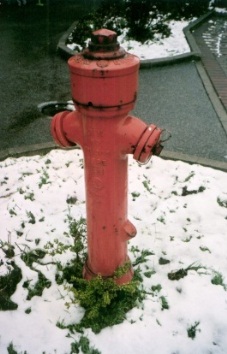 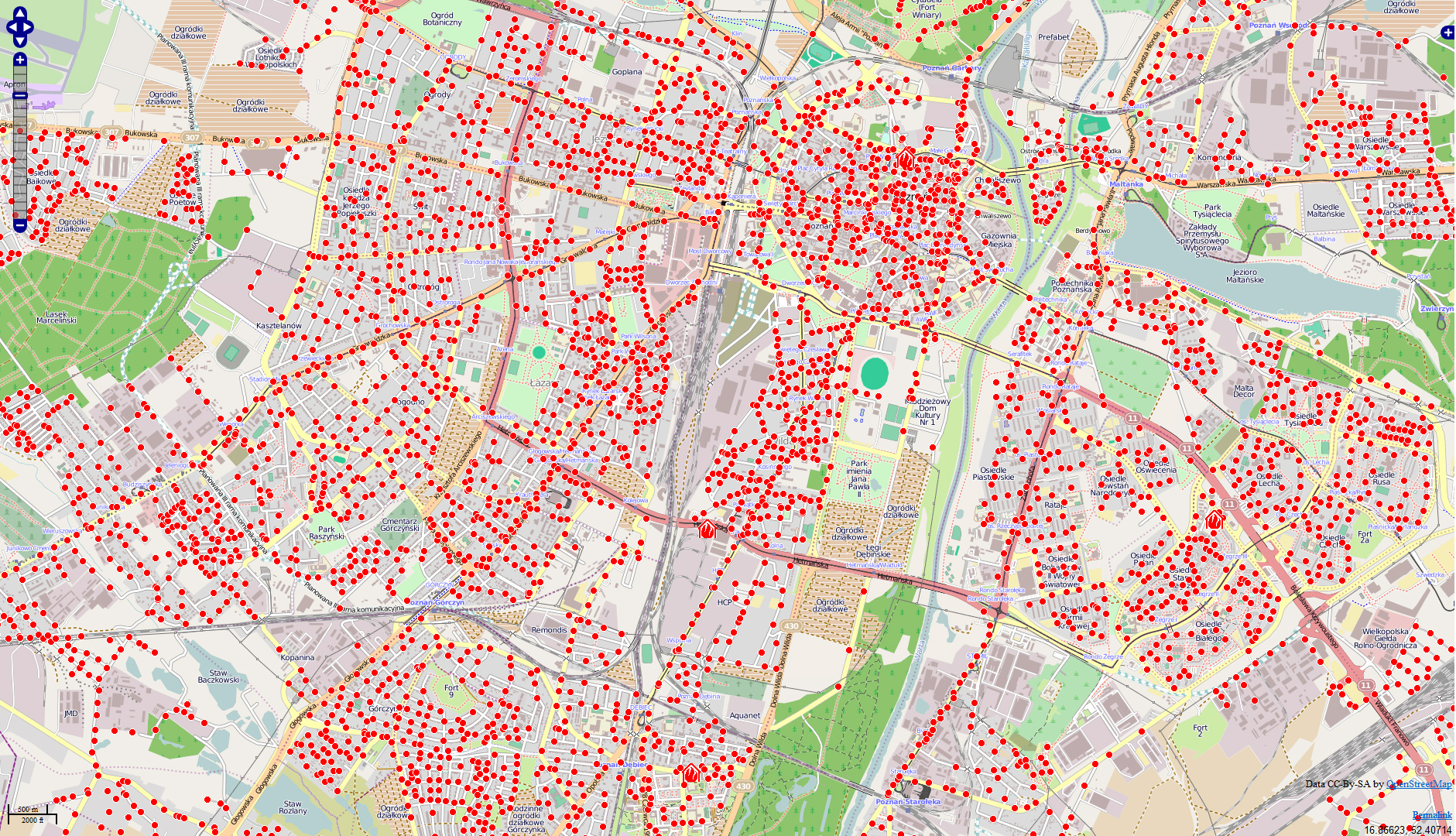 Usecase geology Geoportal Państwowego Instytutu Geologicznego w wersji mobilnej
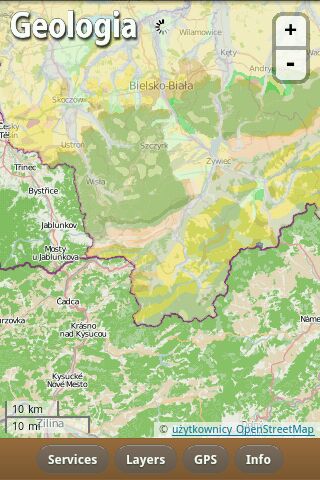 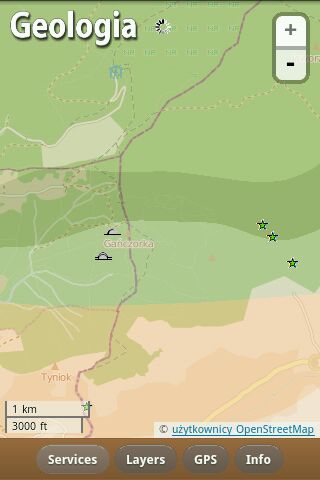 Usecase Taxi Taxi corporations: participation in data collection
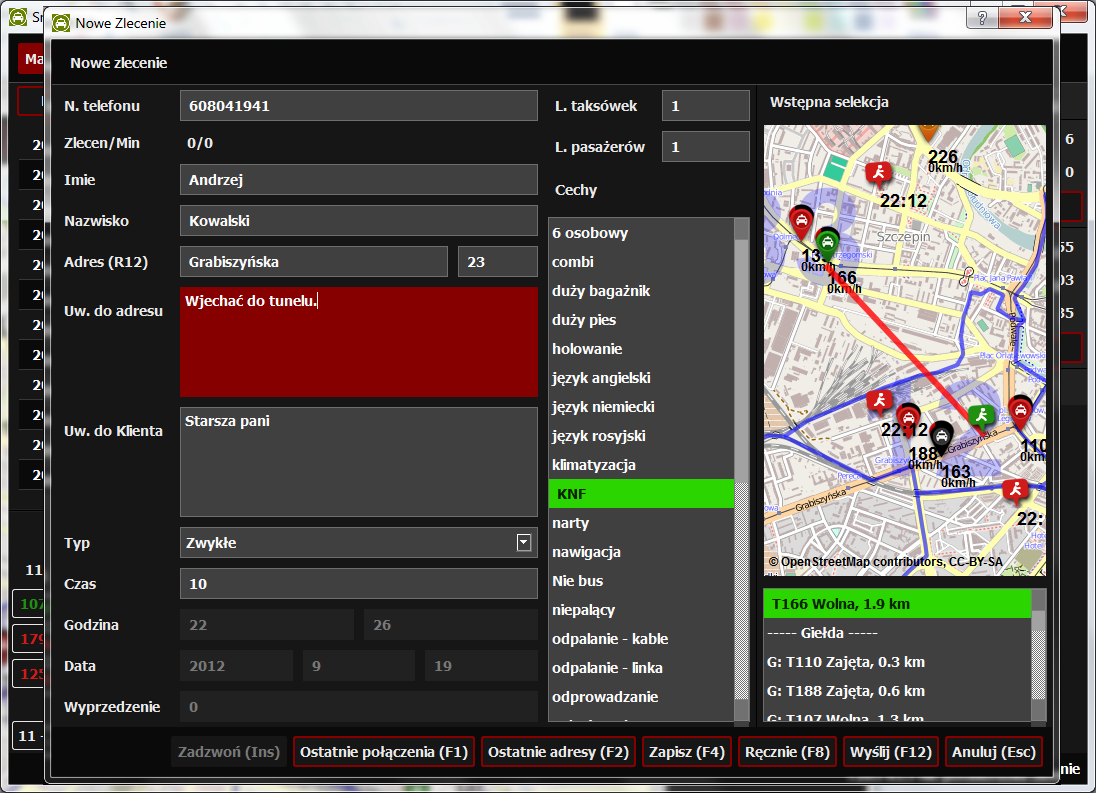 Usecase Tickets
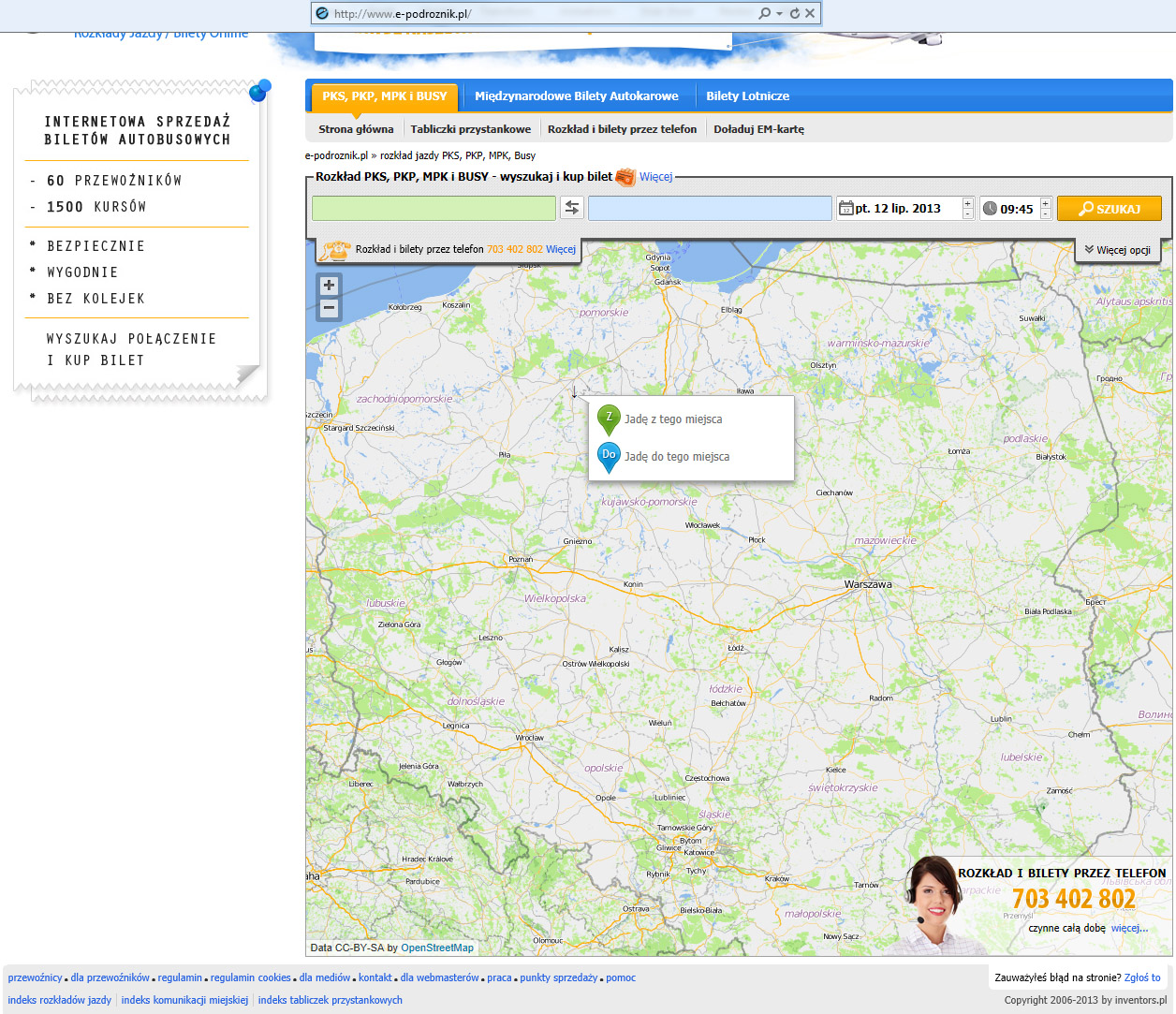 ProjectsCollection of kilometer markers.
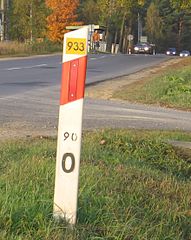 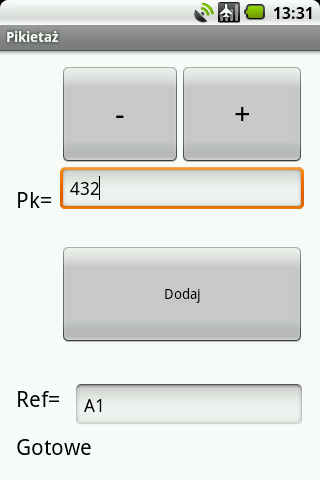 ProjectsCooperation with cities
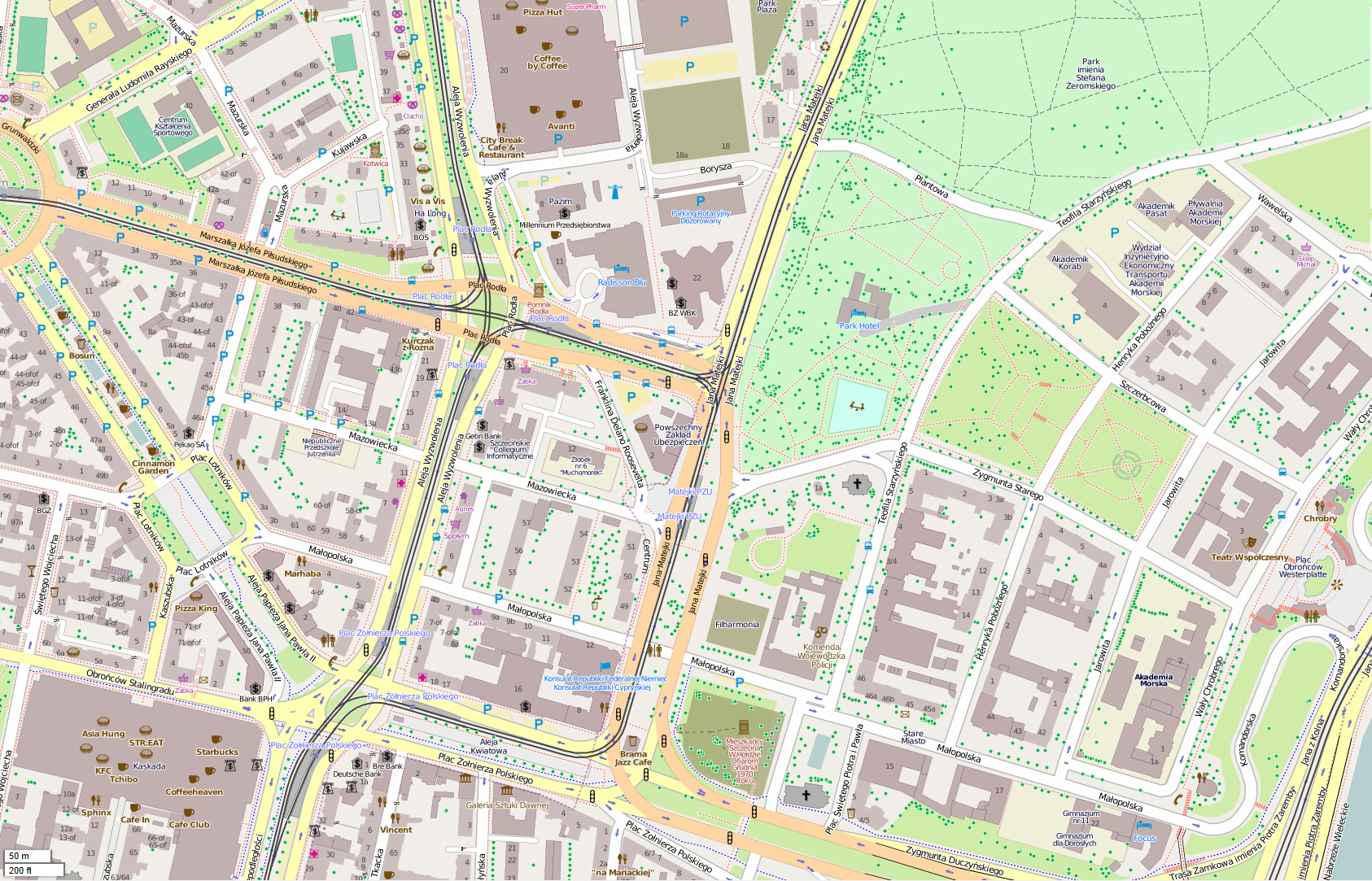 Thank You &, especially!
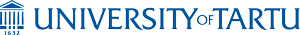